gnuplot でアニメーション
宇宙物理学研究室　M1　藤田哲也
目次
0.  Introduction
gnuplot の every
gnuplot で 画像出力
アニメーション作成ソフト giam
0. Introduction
ちょうど１年前ぐらいにアニメーションを作ったのと同じ方法（若干修正あり）を紹介します。

効率がよくなかったり変な方法を用いているかもしれませんが、ご容赦願います。
0. Introduction
なぜ gnuplot でアニメーションを作ろうと思ったか
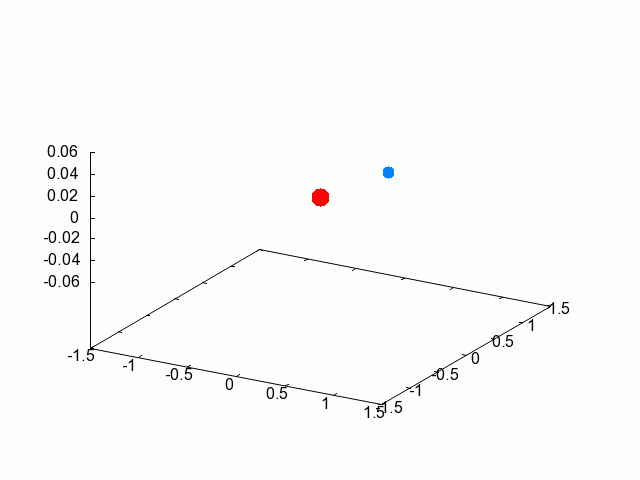 こんなのできたらわかりやすくていいなあ・・・
ある時間での粒子の位置をプロットしないといけない
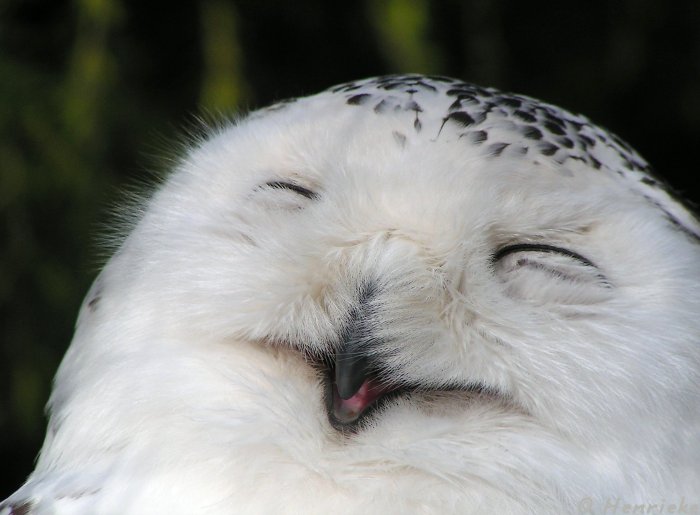 ある時間までの粒子の軌道をプロットしないといけない
1. gnuplot の every
dat ファイルから好きにデータを取り出してプロットする
1. gnuplot の every
0 行目
1
2
・
・
・
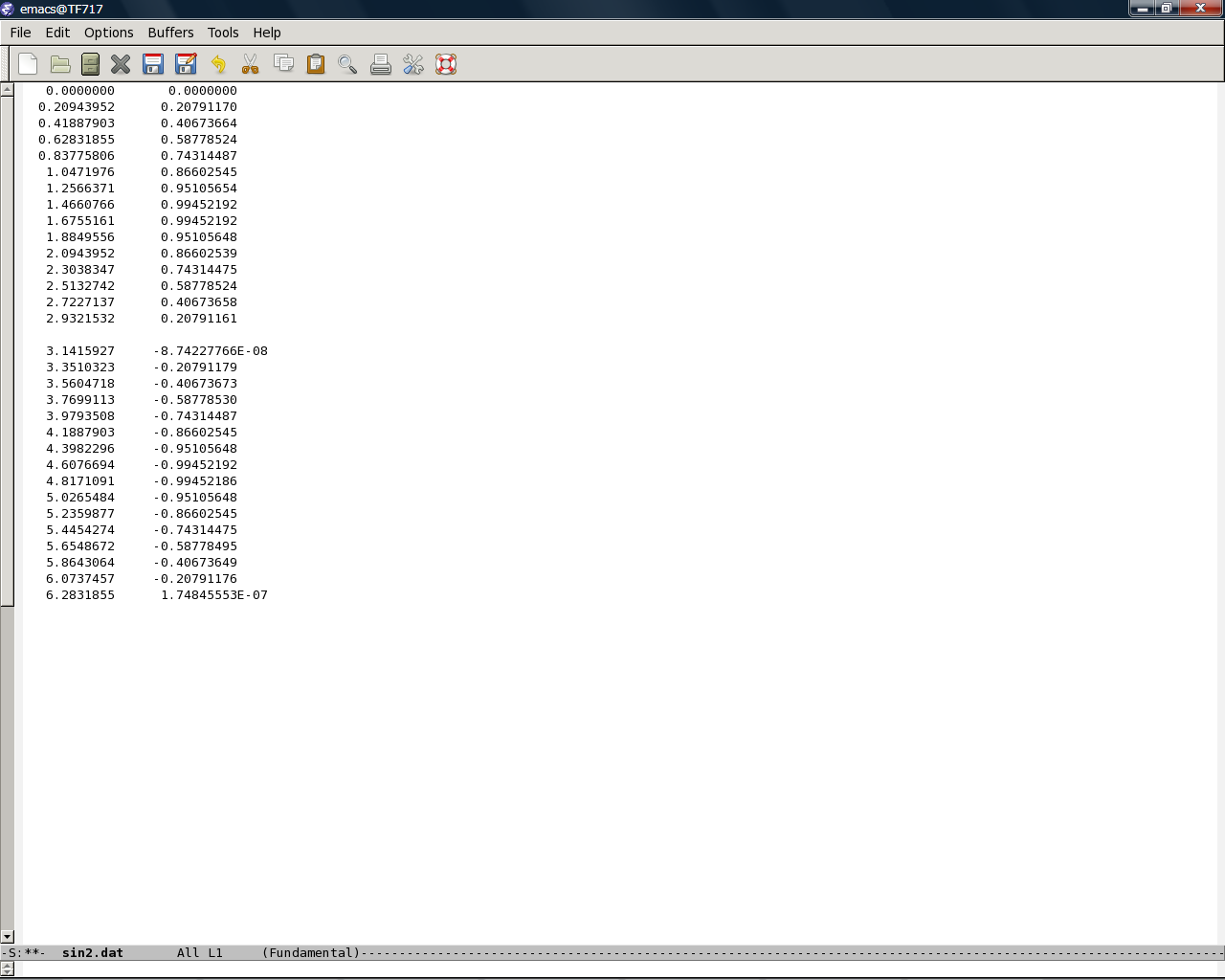 gnuplot から見た
	dat ファイルの構造
ブロック0
0 行目
1
2
・
・
・
ブロック1
0 から始まることに注意！
1. gnuplot の every
gnuplot の オプション “ every ”

データを間引いてプロットする
1. gnuplot の every
例：
hoge.dat に y=sinx, cosx, x, 1/x の４種類の計算結果を出力
←

←

←
←

←

←




←

←

←
x1
x1
x2
x2
x3
x3
・
・
[
sin(x1)
x1
sin(x2)
x2
sin(x3)
x3
・
・
gnuplot> plot “hoge.dat” every 2
gnuplot> plot “hoge.dat” every 2:::0::0
gnuplot> plot “hoge.dat”
gnuplot> plot “hoge.dat” every 2::1:1::1
gnuplot> plot “hoge.dat” w l
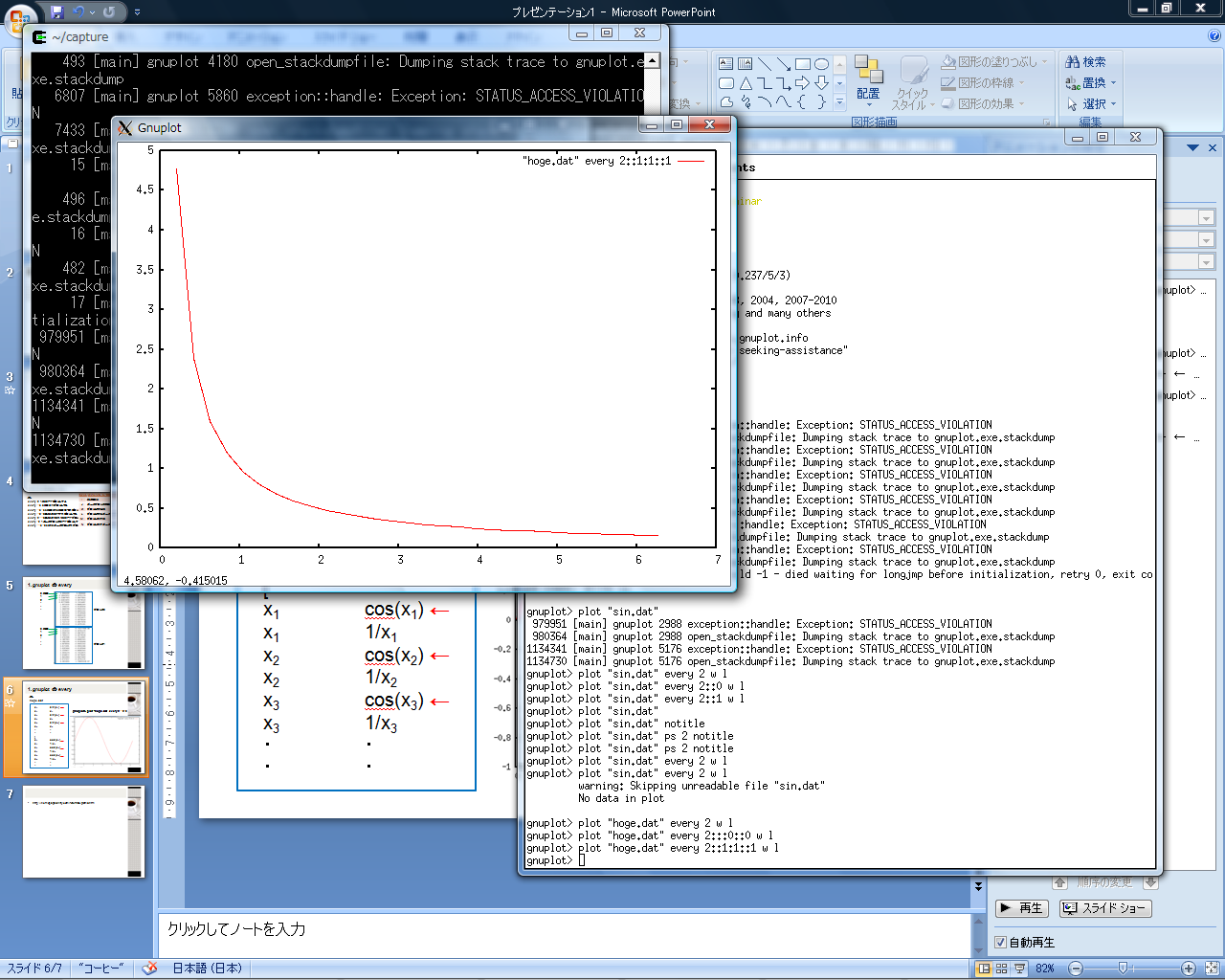 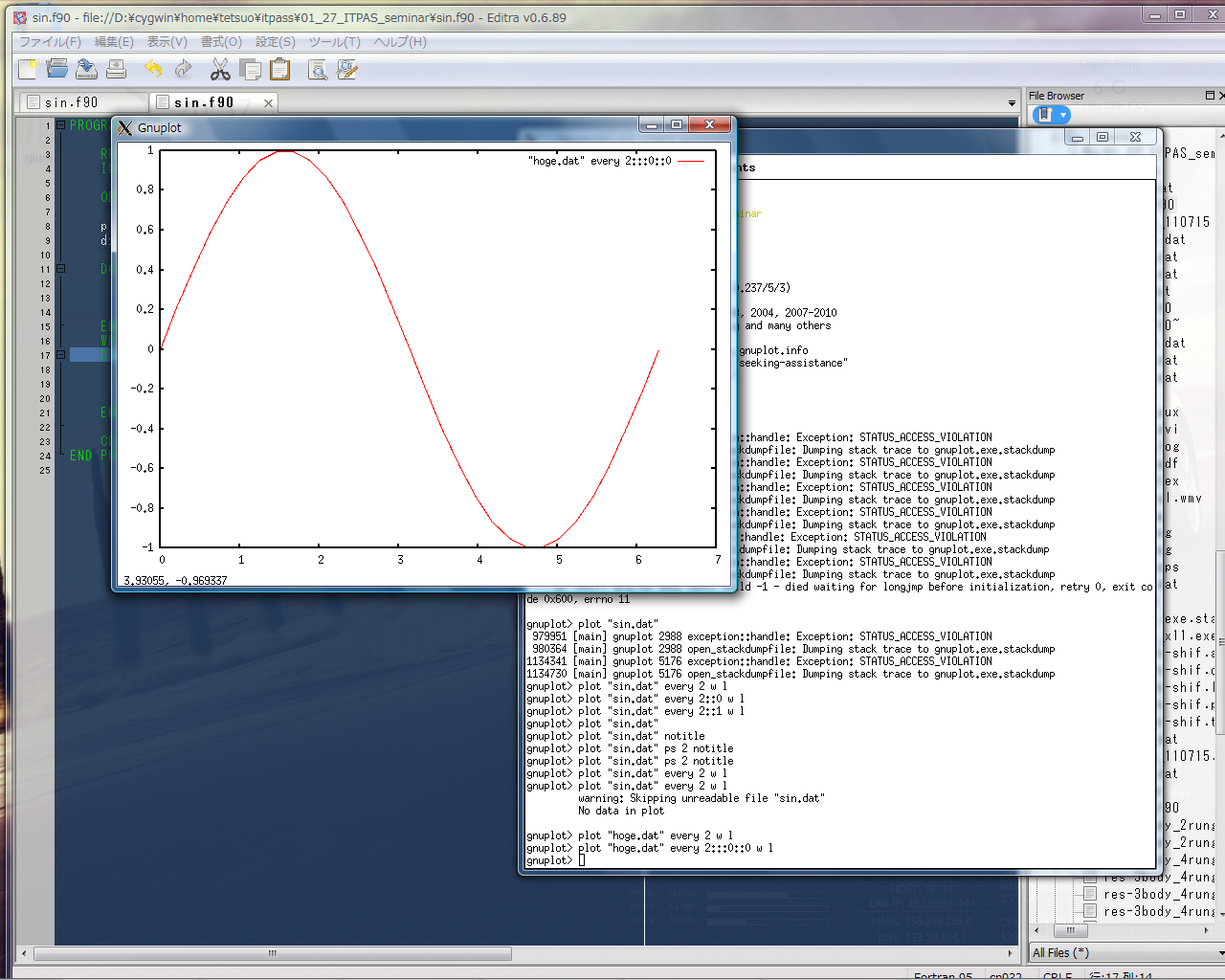 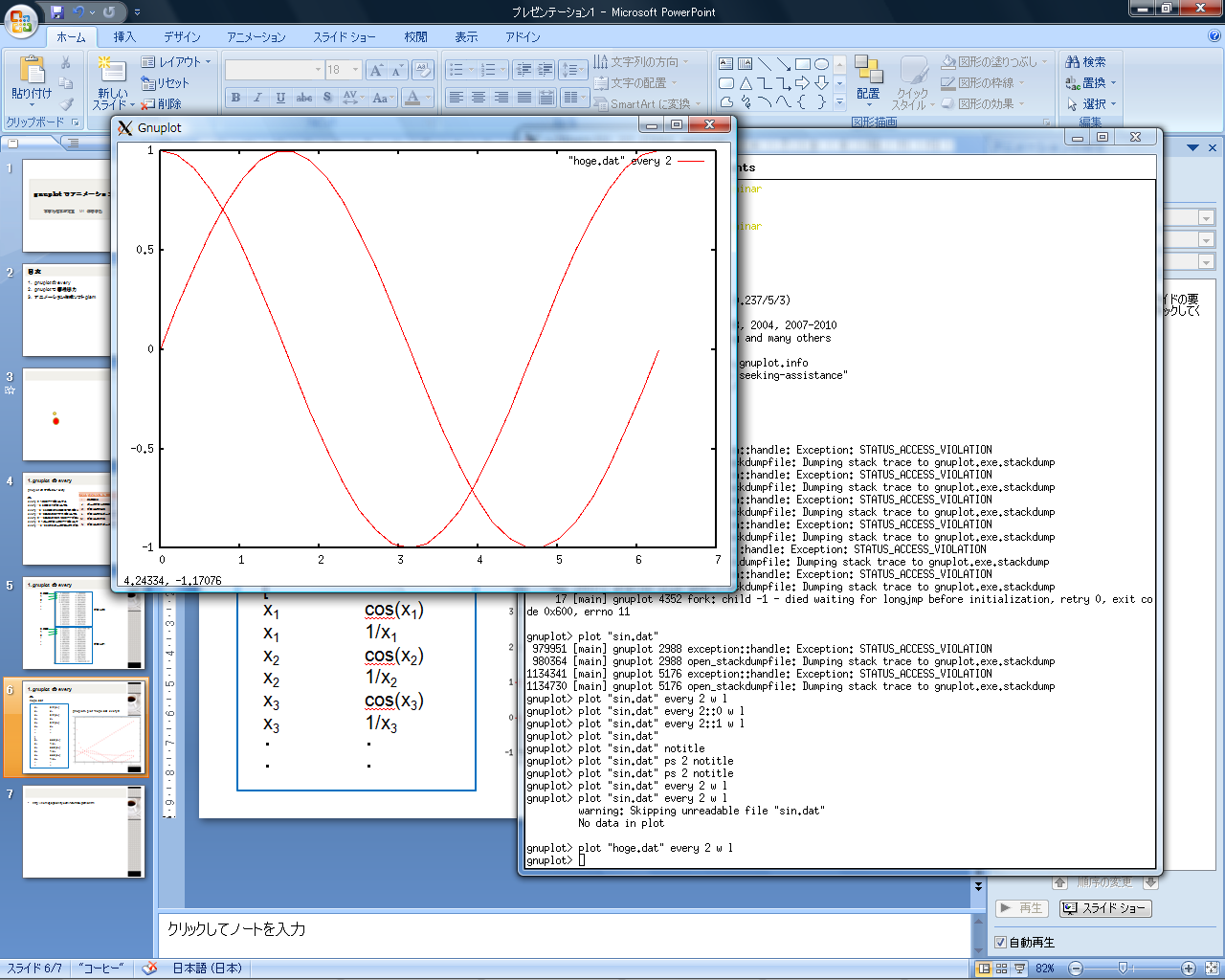 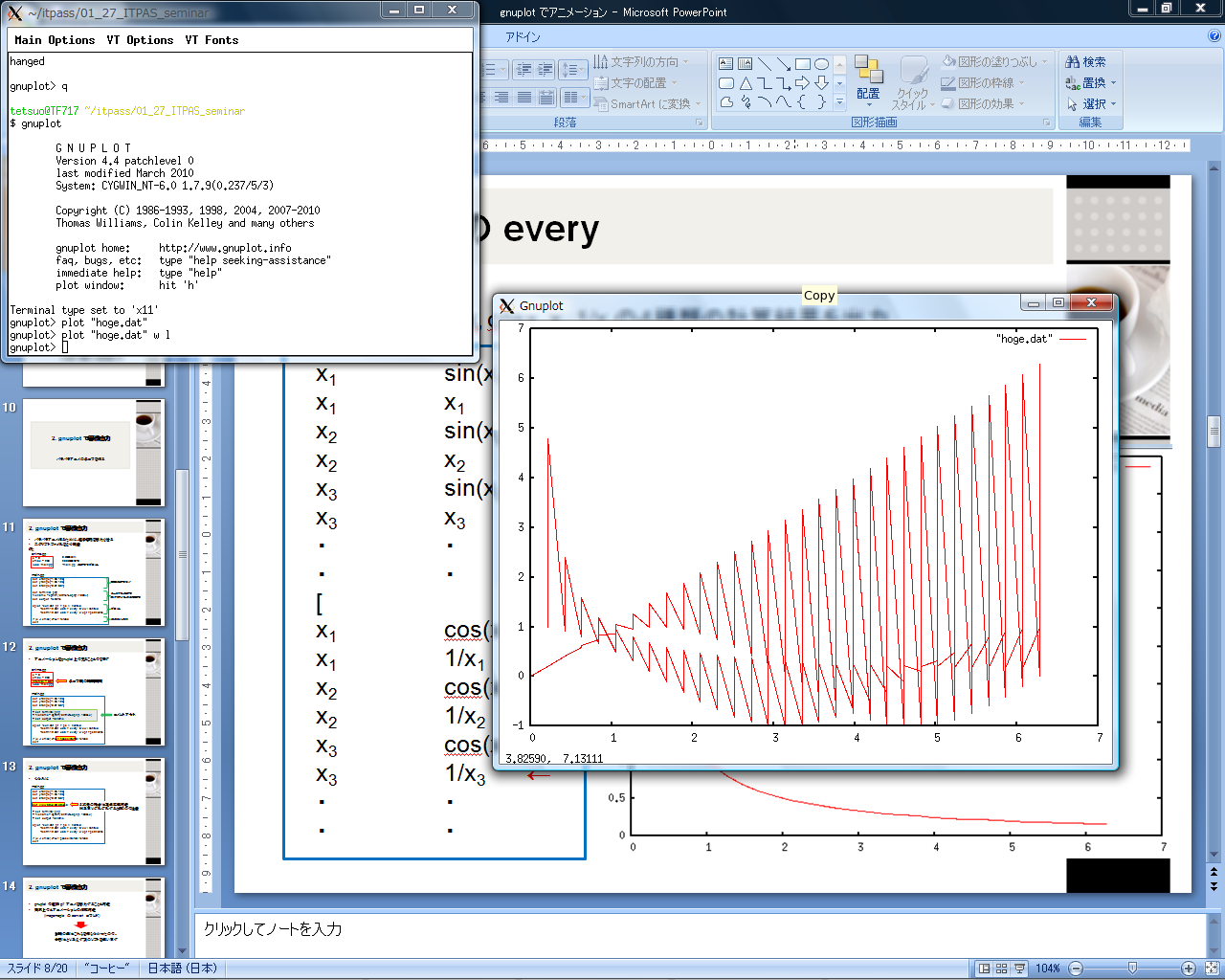 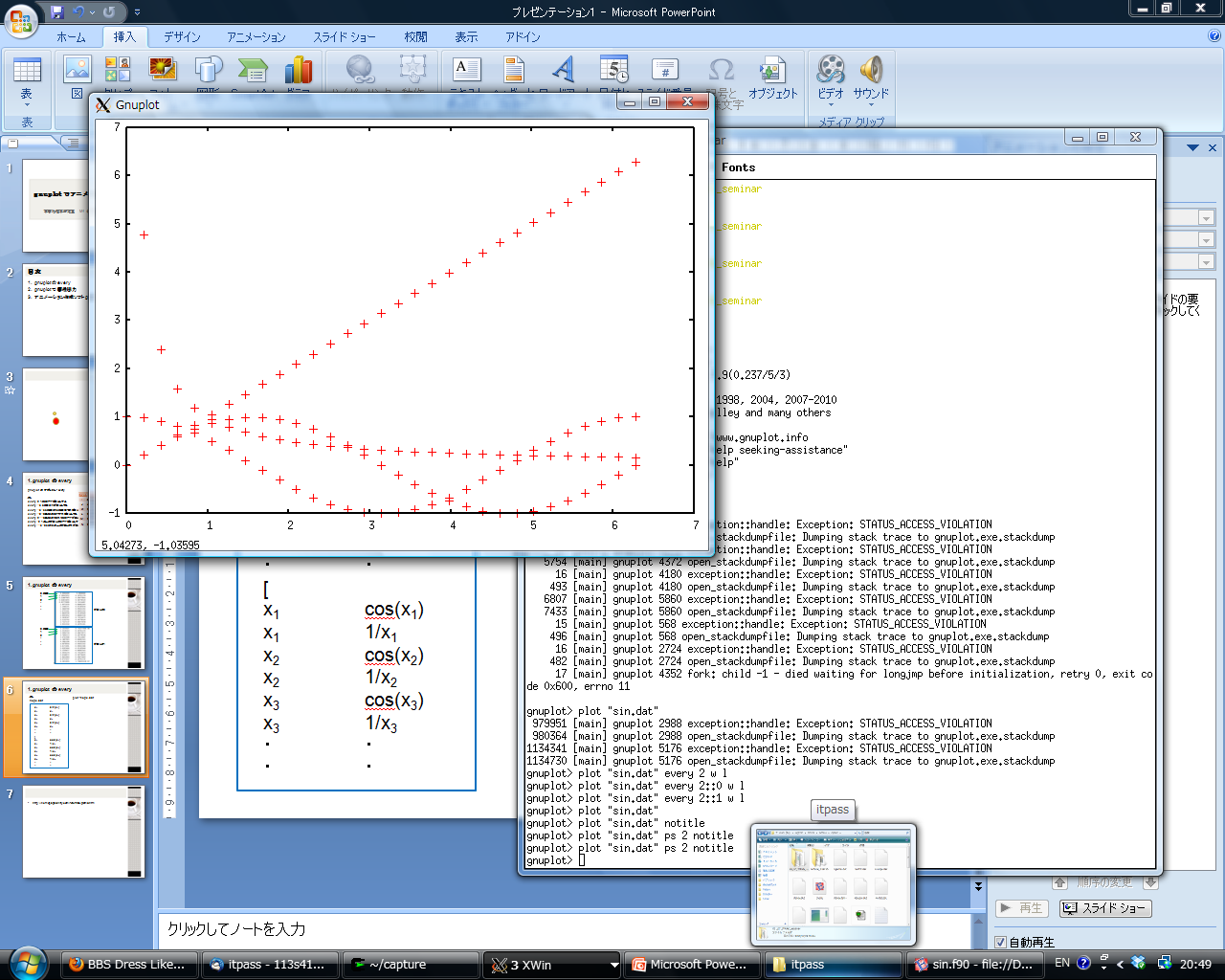 x1
x1
x2
x2
x3
x3
・
・
cos(x1)
1/x1
cos(x2)
1/x2
cos(x3)
1/x3
・
・
←

←

←
1. gnuplot の every
every を使えば：
gnuplot> plot “orbit.dat” every ::k::k: pt 7 ps 3
ある時間（k行目）での粒子の位置がプロットできた！
gnuplot> plot “orbit.dat” every ::0::k: with line
ある時間まで（k行目まで）の粒子の軌道がプロットできた！
next step ： これを使って時間ごとに画像を出力する
2. gnuplot で画像出力
パラパラアニメの各コマを作る
2. gnuplot で画像出力
パラパラアニメ作るために、連番画像を出力させる
スクリプトファイルを２つ用意
例：
anime.gp
0 行目から
200行目まで
“main.gp” の設定でプロット
k = 0
kmax = 200
load "main.gp"
main.gp
set　xrange [-1.25:1.25]
set　yrange [-1.25:1.25]
set　zrange [-0.01:0.01]

set　terminal　png
filename = sprintf ("anime%d.png", 1000+k)
set　output　filename

splot　“sun.dat”　pt　7　ps　4　notitle,\
　　　　“testm12.dat” u 5:6:7　every ::0::k w l notitle,\
　　　　“testm12.dat” u 5:6:7　every ::k::k pt 7 ps 2 notitle

if (k < kmax) k=k+1; reread
exit
座標の設定など


ターミナルの設定
出力ファイルの名前指定


プロット


次の行へ進む
2. gnuplot で画像出力
アニメーションをgnuplot 上で見ることもできます
anime.gp
k = 0
kmax = 5000
interval = 0.01
load "main.gp"
各コマ間の時間間隔
main.gp
set　xrange [-1.25:1.25]
set　yrange [-1.25:1.25]
set　zrange [-0.01:0.01]

# set　terminal　png
# filename = sprintf ("anime%d.png", 1000+k)
# set　output　filename

splot　“sun.dat”　pt　7　ps　4　notitle,\
　　　　“testm12.dat” u 5:6:7　every ::0::k w l notitle,\
　　　　“testm12.dat” u 5:6:7　every ::k::k pt 7 ps 2 notitle

if (k < kmax) k=k+1; pause interval; reread
exit
コメントアウト
2. gnuplot で画像出力
実演
2. gnuplot で画像出力
ちなみに
main.gp
set xrange [-5000./(k+1):5000./(k+1)]
set yrange [-5000./(k+1):5000./(k+1)]
set zrange [-50./(k+1):50./(k+1)]

set view 60+k/100.,0+k/6.

#set terminal png
#filename = sprintf("anime%d.png", 1000+k)
#set output filename

splot "sun.dat" pt 7 ps 0.0008*k notitle,\
"testm12.dat" u 5:6:7 every ::0::k w l notitle,\
"testm12.dat" u 5:6:7 every ::k::k w lp pt 7 ps 0.0004*k notitle

if (k < kmax) k=k+1;pause interval;reread
exit
座標範囲を時間変化
３次元では視点変更可能
※あまりグルグルすると
　 酔うので注意
プロットの大きさを時間変化
割り算の場合は ”.（小数点）” をつけないと結果が整数となることに注意！
2. gnuplot で画像出力
スクリプトファイルを使って、パラパラアニメの元画像を出力できた！
next step ： 出力した画像をもとに、アニメーションを作る
3.アニメーション作成ソフト giam
パラパラアニメでgif アニメーションを作る
3. アニメーション作成ソフト giam
2. で作成した画像を使って、パラパラアニメのようにして
	gif アニメーションを作る。

今回は『giam』というアニメーション作成ソフトを使います。
http://homepage3.nifty.com/furumizo/giamd.htm 
	でダウンロード可能

ちなみに
gnuplot で直接 gif アニメを出力することも可能
端末上でもアニメーションの作成可能
				 (imagemagic の convert コマンド)
当時の僕はこれらを知らなかったので、今回はとりあえずgiamを使います。
3. アニメーション作成ソフト giam
画面の説明
最適化ボタン
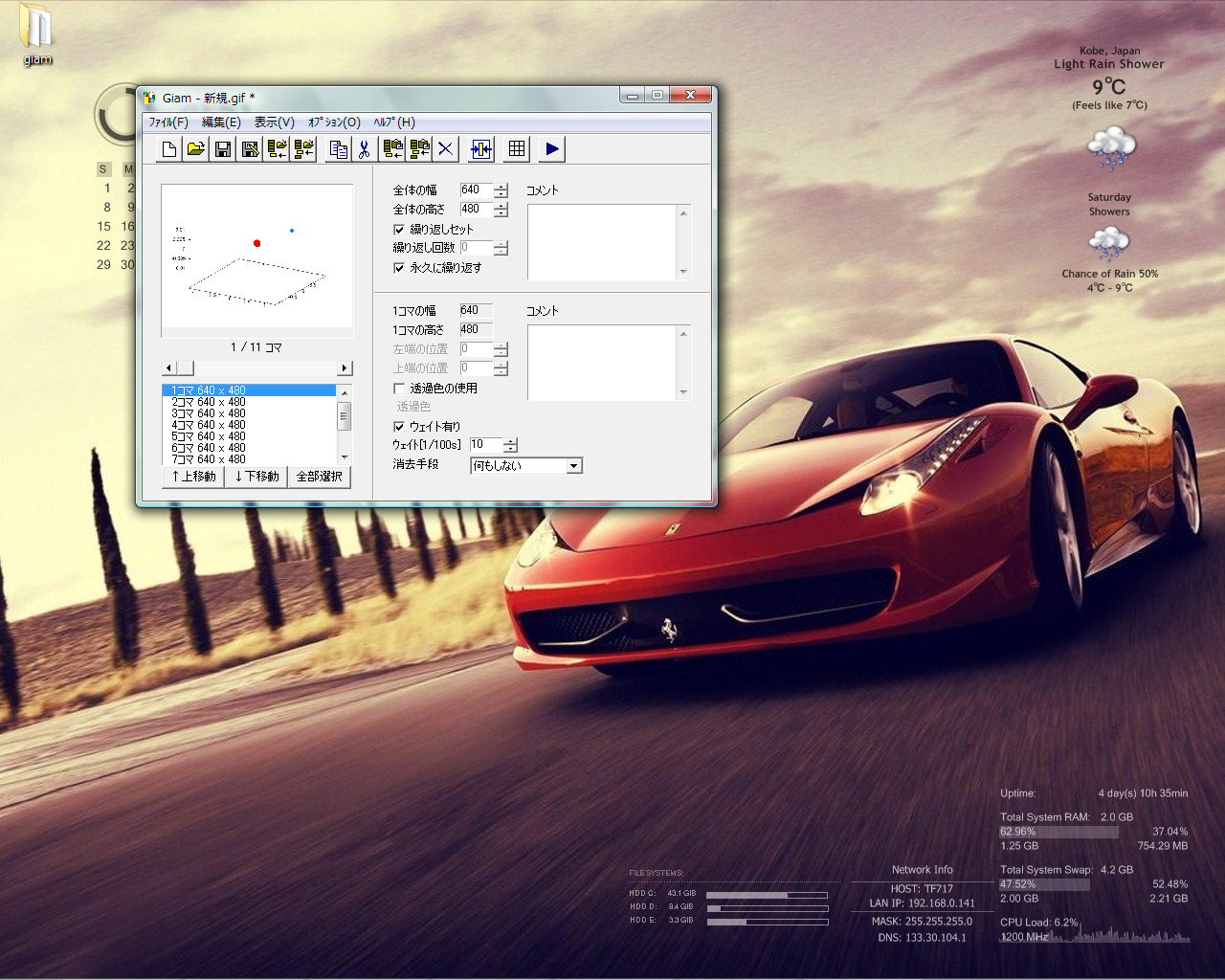 選択画像
繰り返しの設定
画像リスト
各コマ間の時間
（パラパラする速度）
3. アニメーション作成ソフト giam
実演
3. アニメーション作成ソフト giam
アニメーション作成ソフトは他にもいろいろあるので、
	お好みで使用してください。
Windows に入っているWindows ムービーメーカーでも
	できるそうです。
参考資料
Giam ダウンロードのページ
http://homepage3.nifty.com/furumizo/giamd.htm

gnuplot tips (not so Frequently Asked Questions)
http://t16web.lanl.gov/Kawano/gnuplot/index.html

gnuplot スクリプトのループ – 米澤進吾ホームページ
http://www.ss.scphys.kyoto-u.ac.jp/person/yonezawa/contents/program/gnuplot/loop.html

【Proton.jp】 Gnuplotの便利な使い方
http://www.proton.jp/main/apps/gnuplotothers.html#shortcut

Introduce to GNUPLOT
http://fenix.ne.jp/~cdrtk/misc/gnuplot/index.html